Literatura pro děti I
Mgr. Jana Havlová
jana-havlova@volny.cz
PhDr. Veronika Laufková, Ph.D.
Model E – U – R
Třífázový model procesu učení
E – evokace
U - uvědomění si významu nových informací
R – reflexe
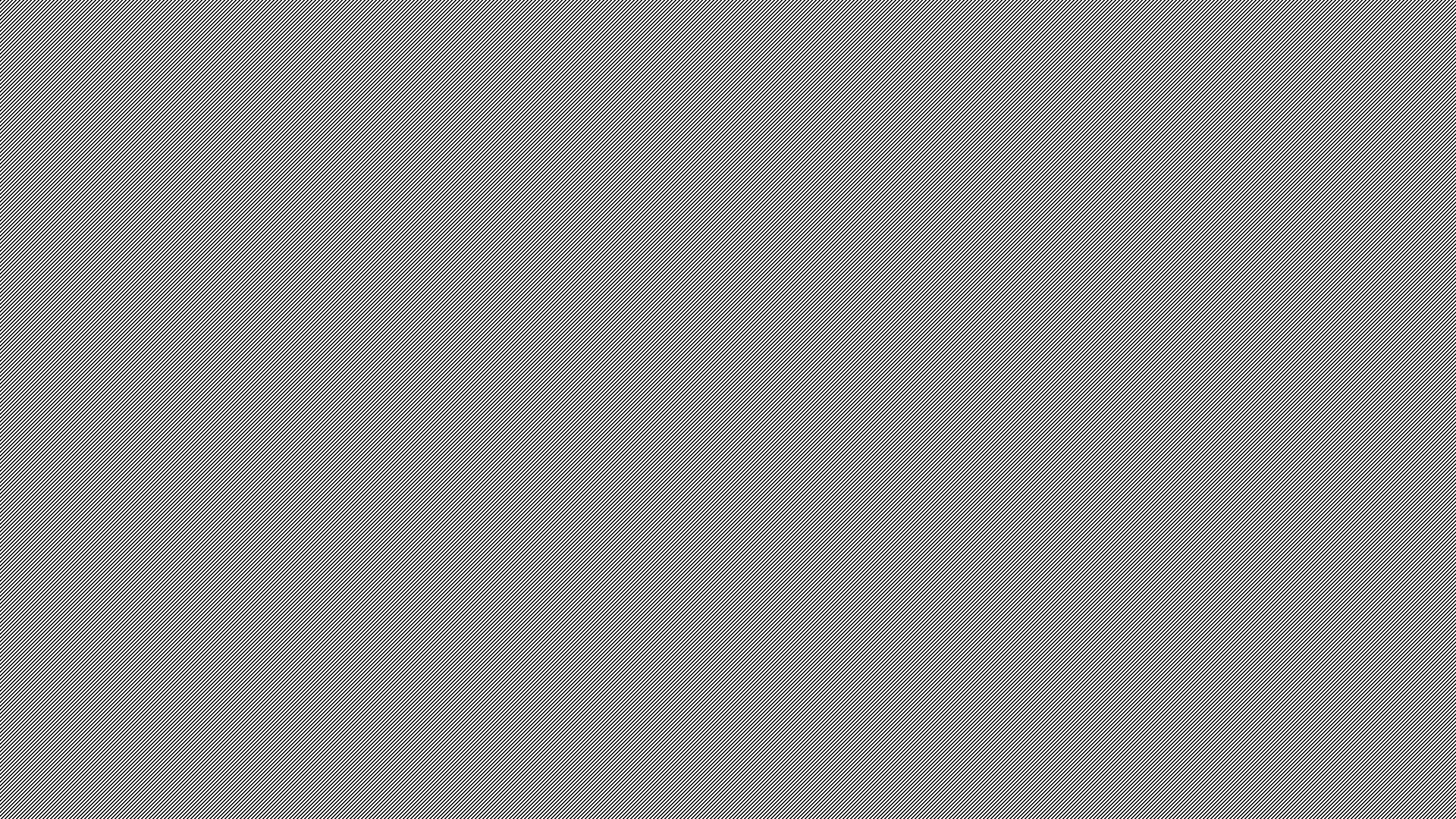 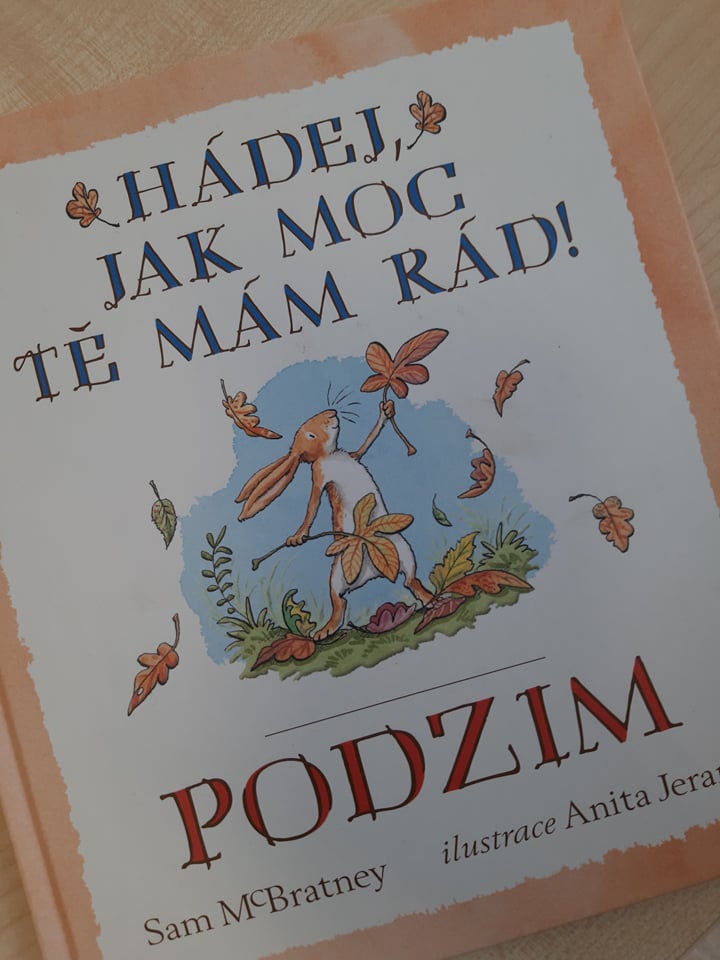 Hádej, jak moc Tě mám rád! – PodzimSam McBratney, ilustrace Anita Jeram
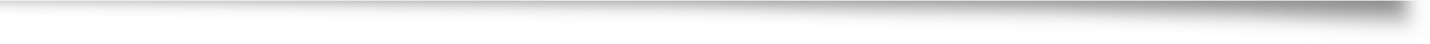 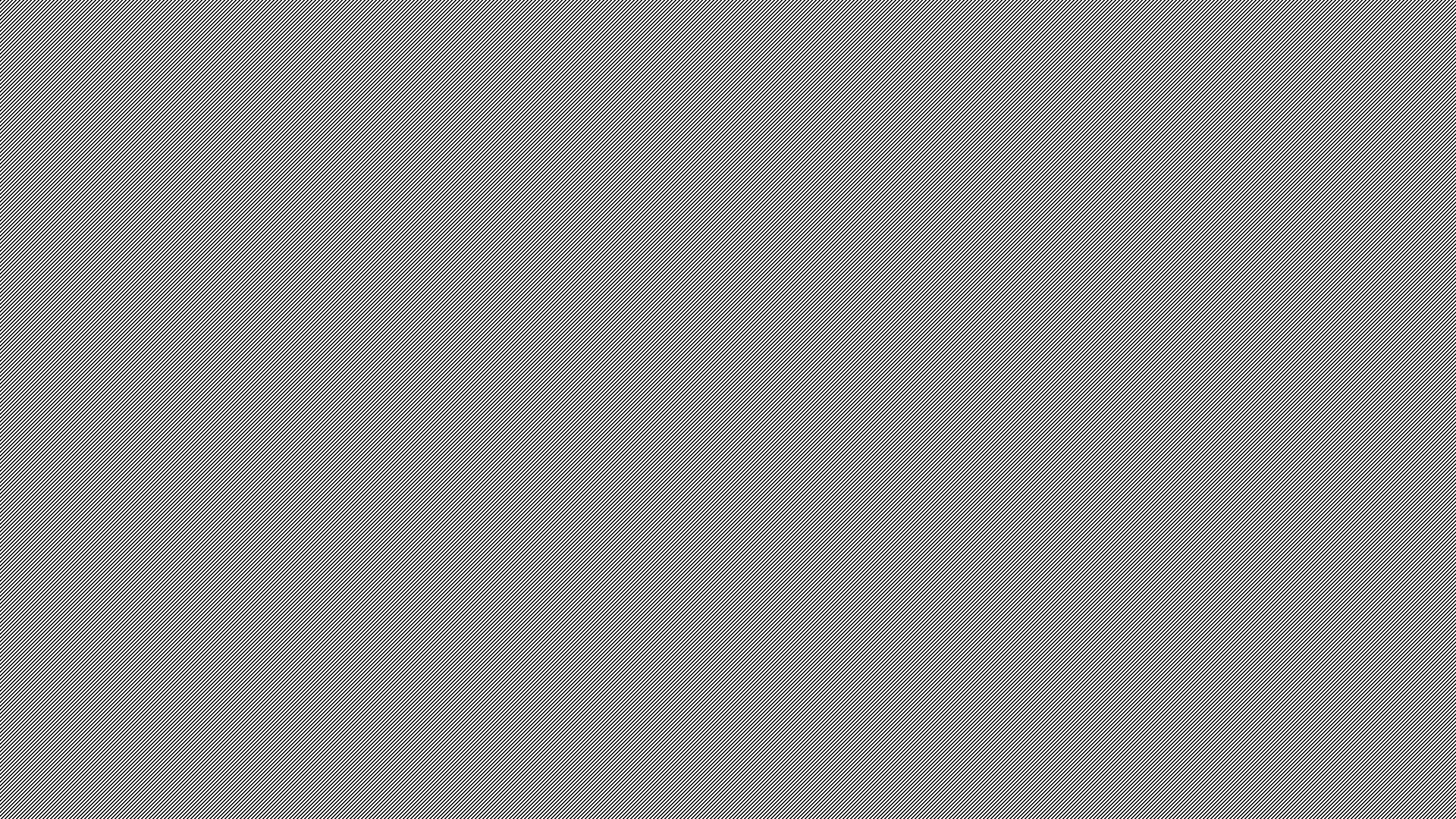 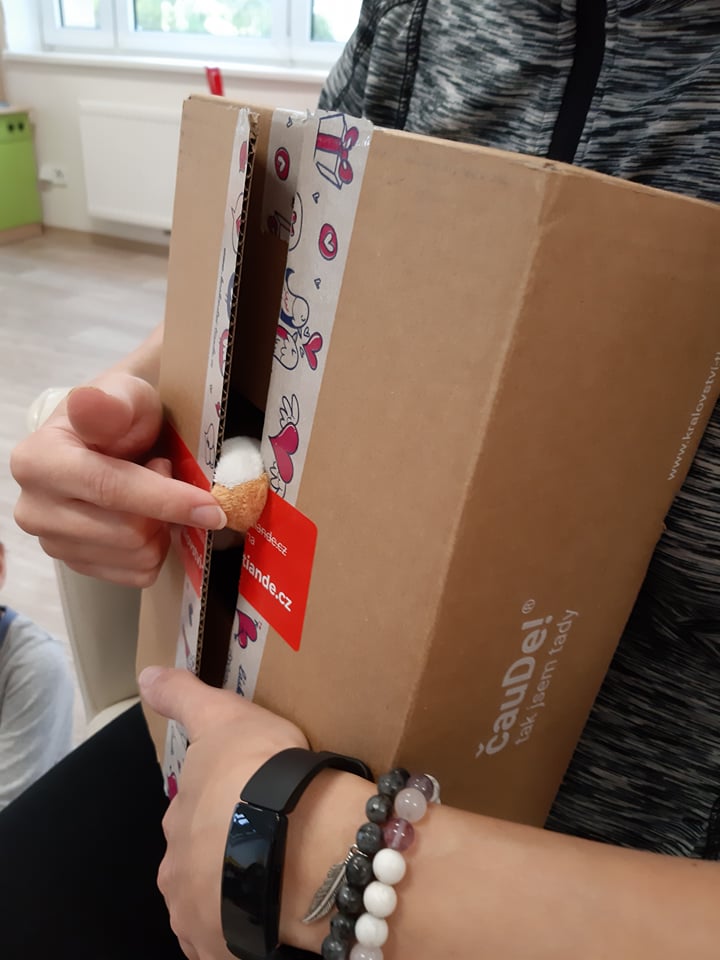 Evokace
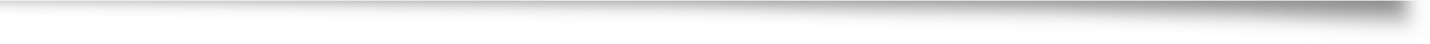 Kdo se schovává v krabici? Nebo co se schovává v krabici?
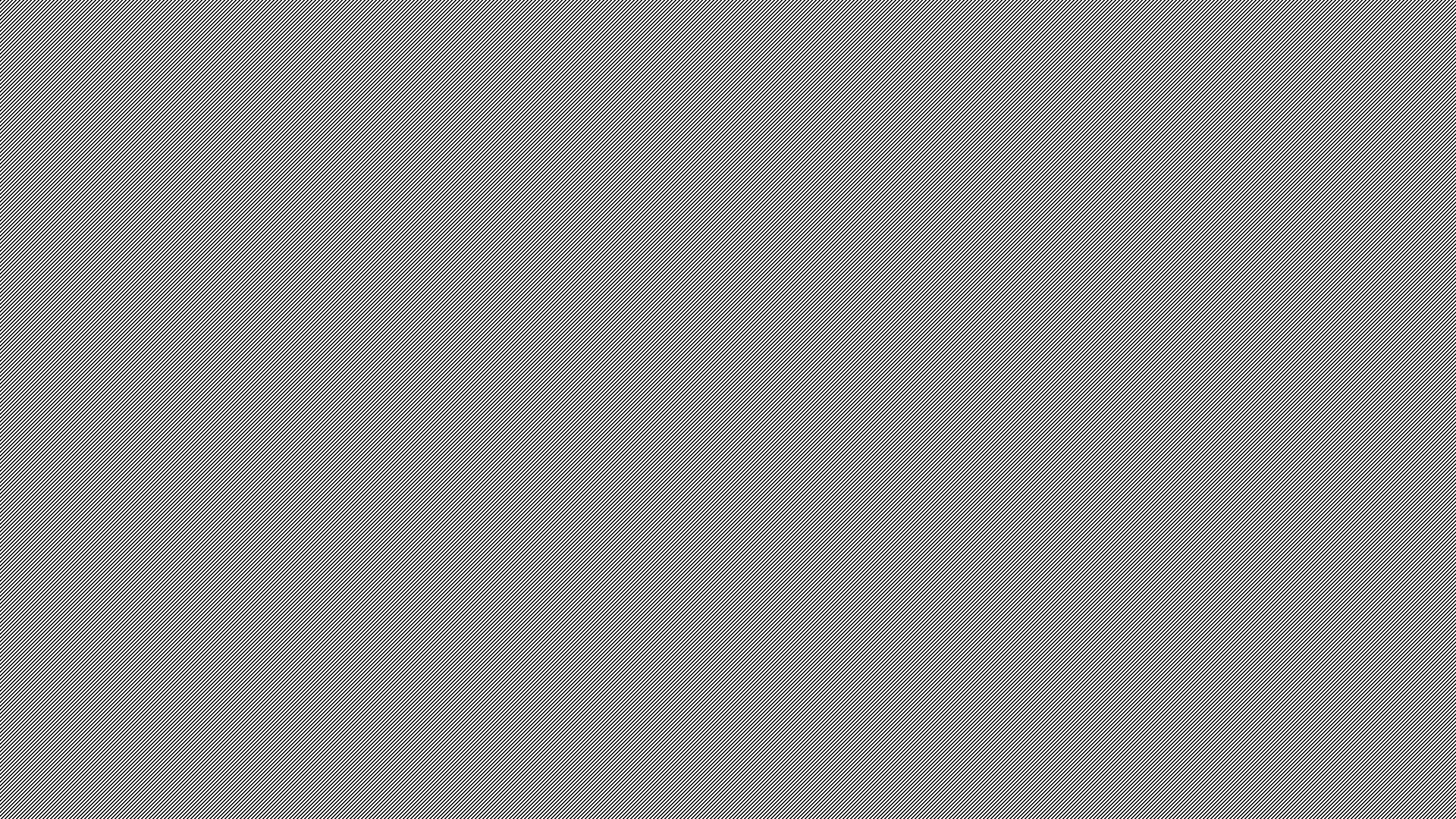 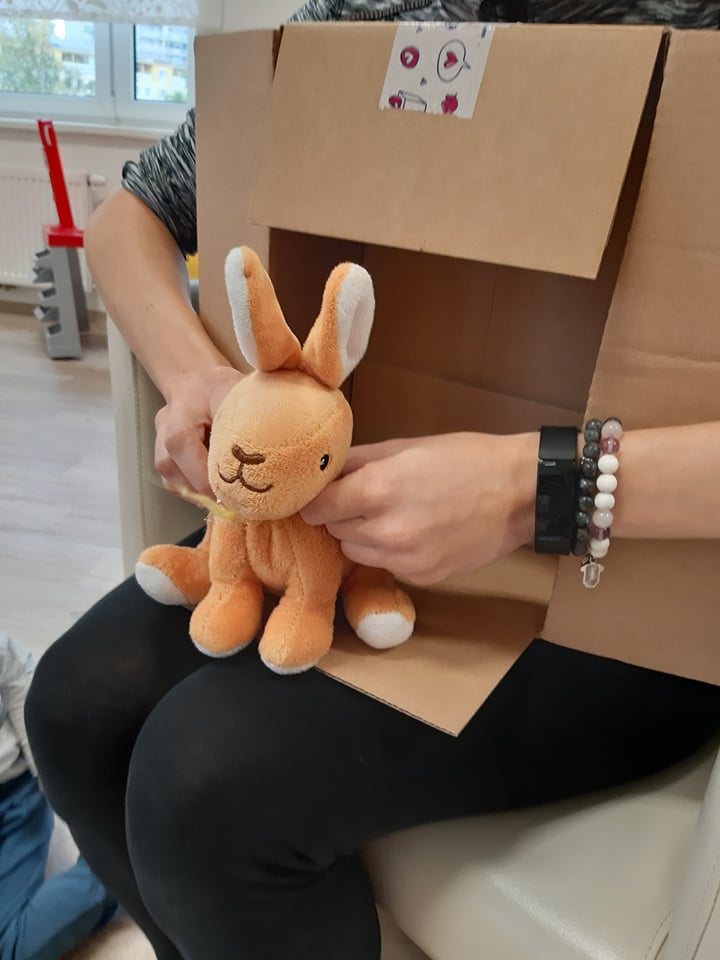 Evokace
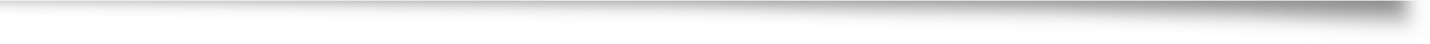 Uvědomění si významu nových informací
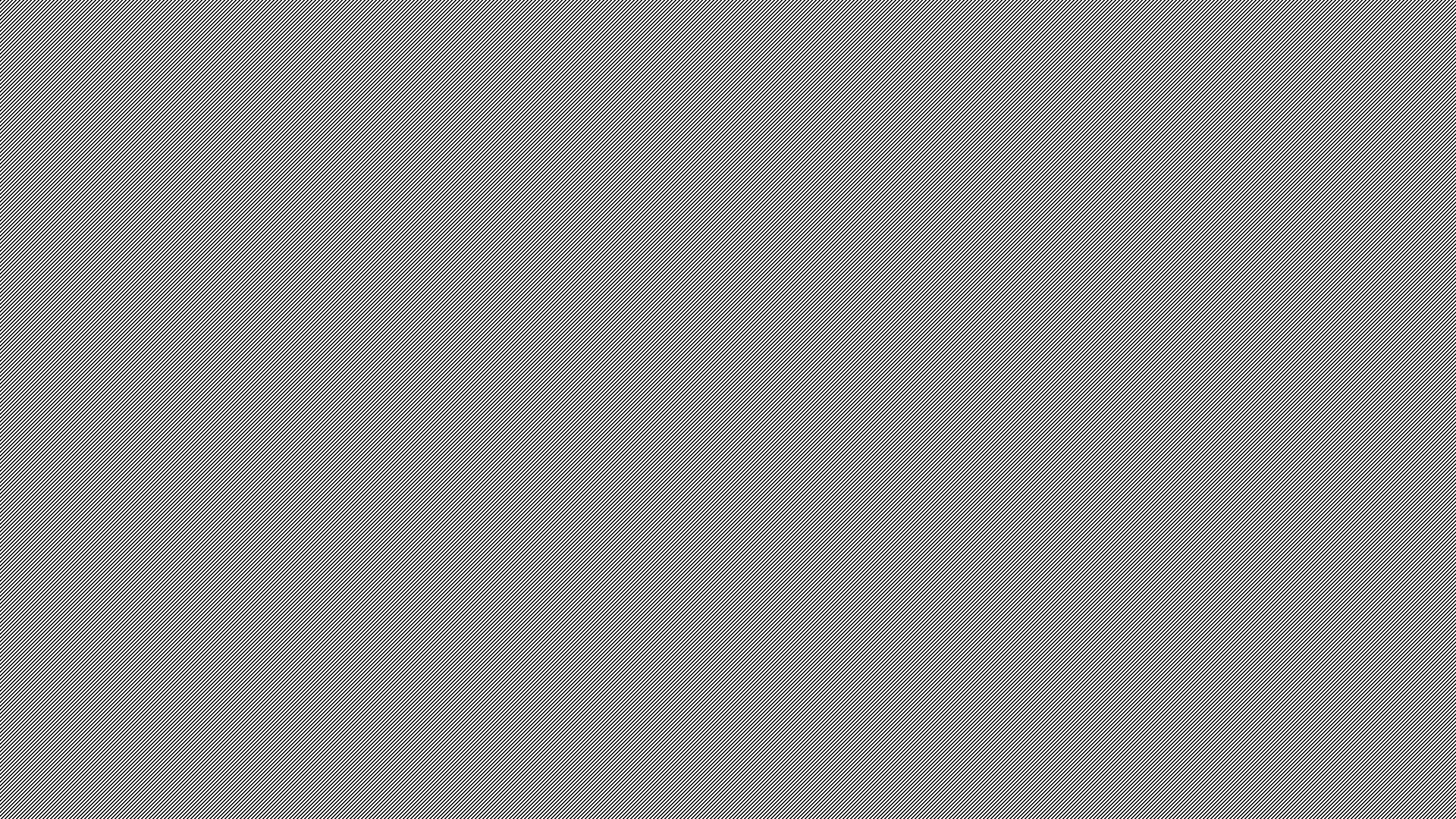 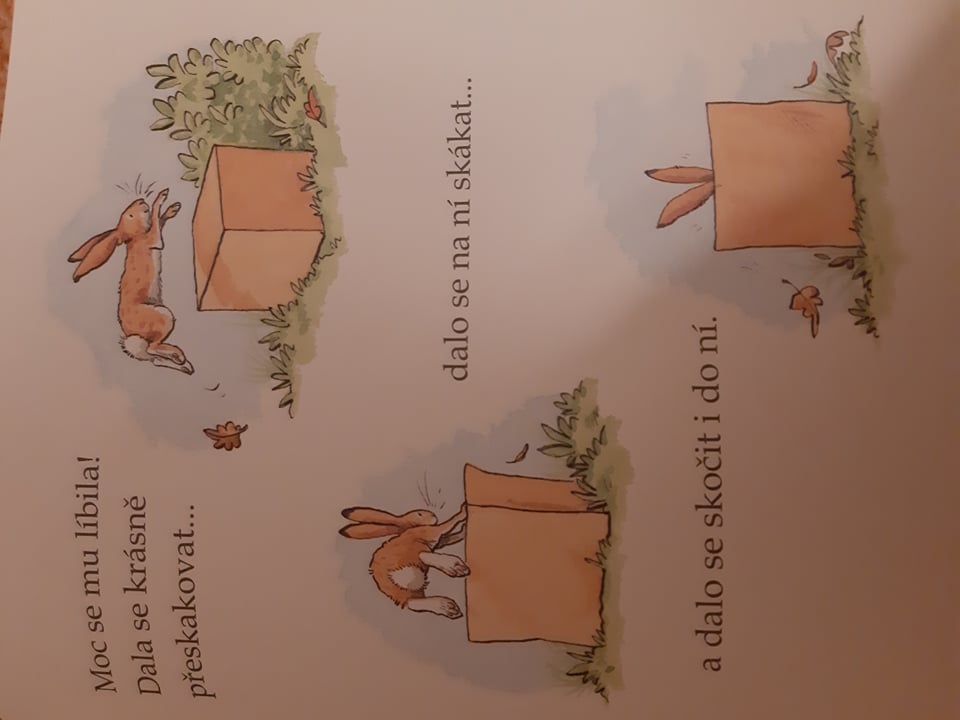 Uvědomění si významu nových informací
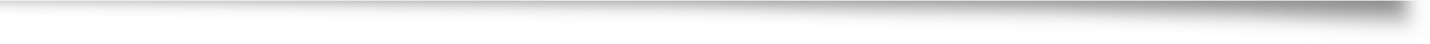 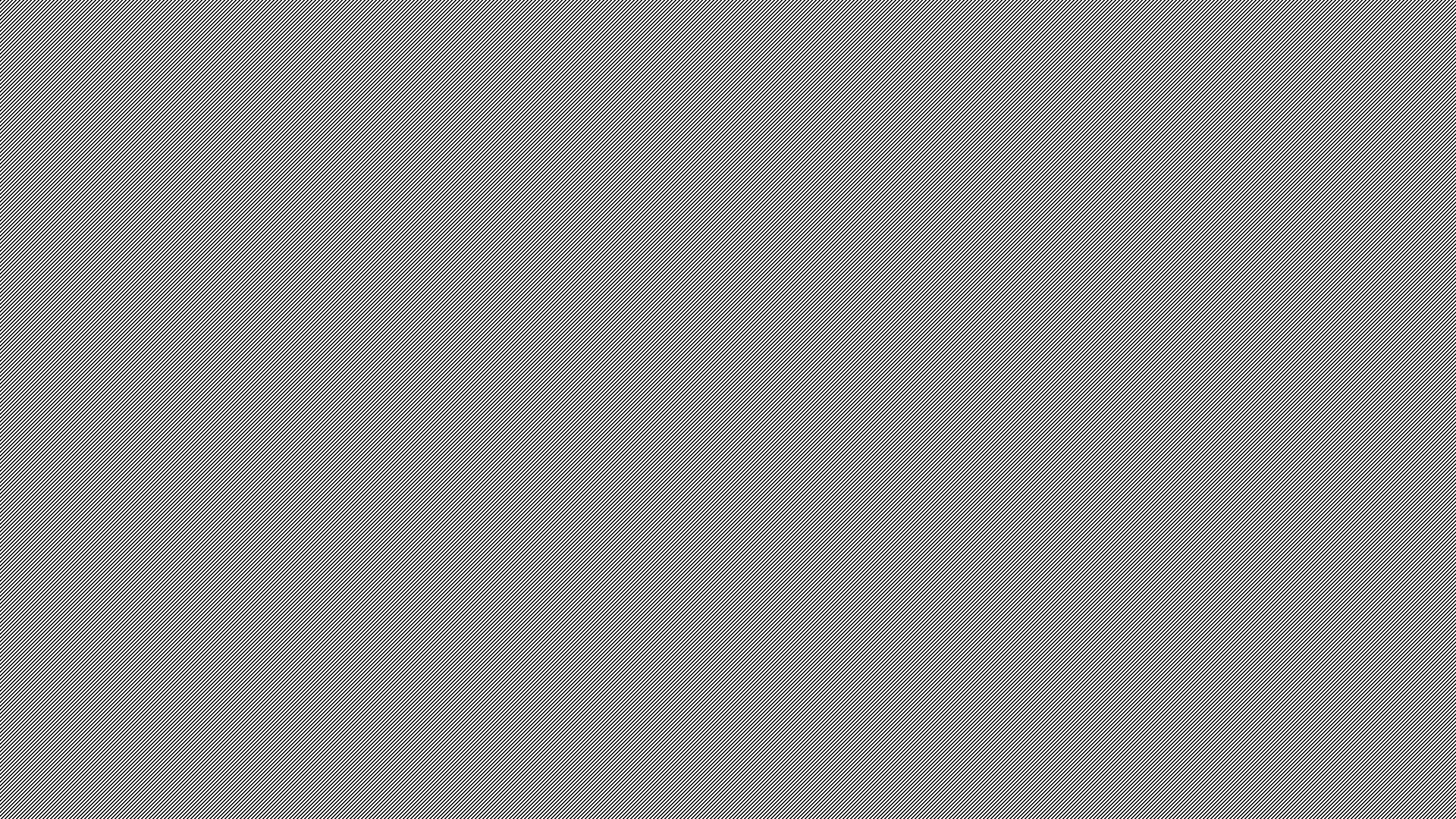 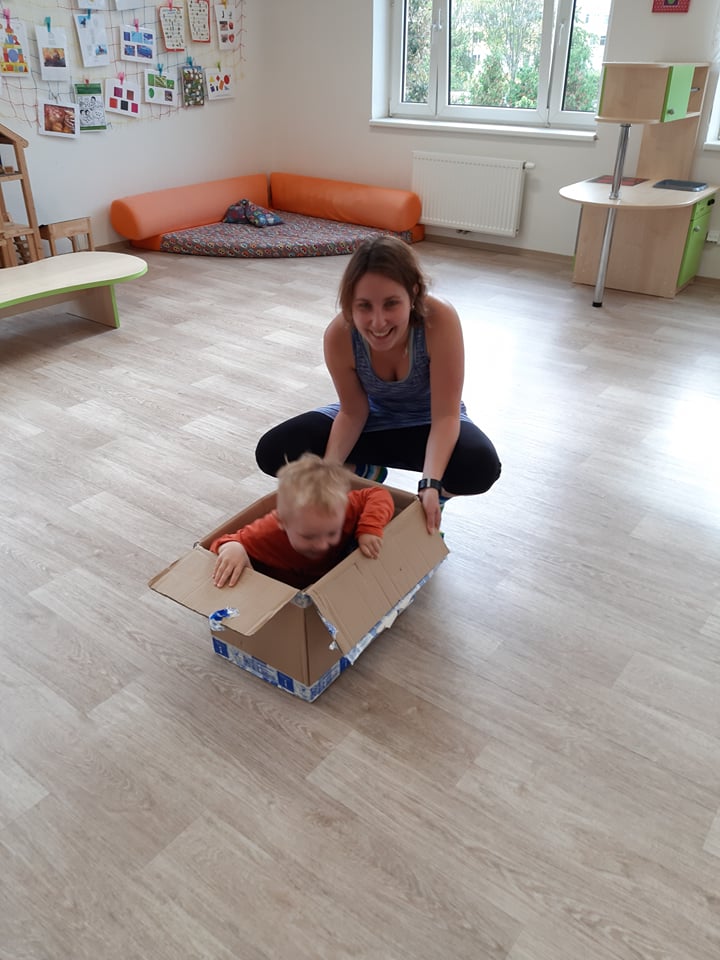 Reflexe
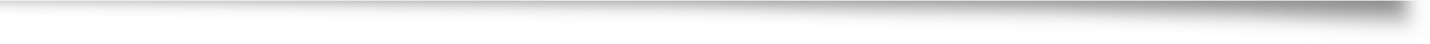 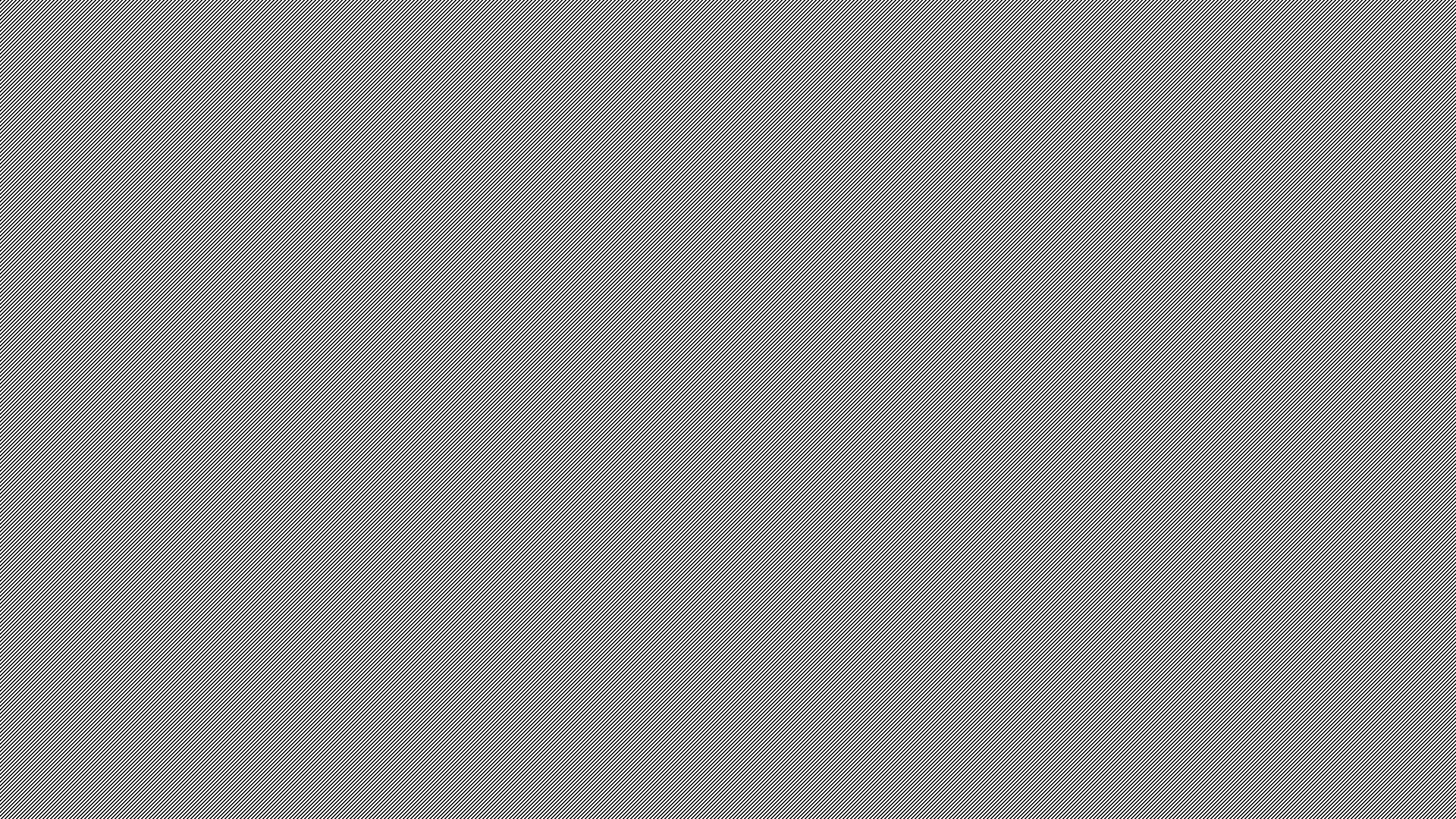 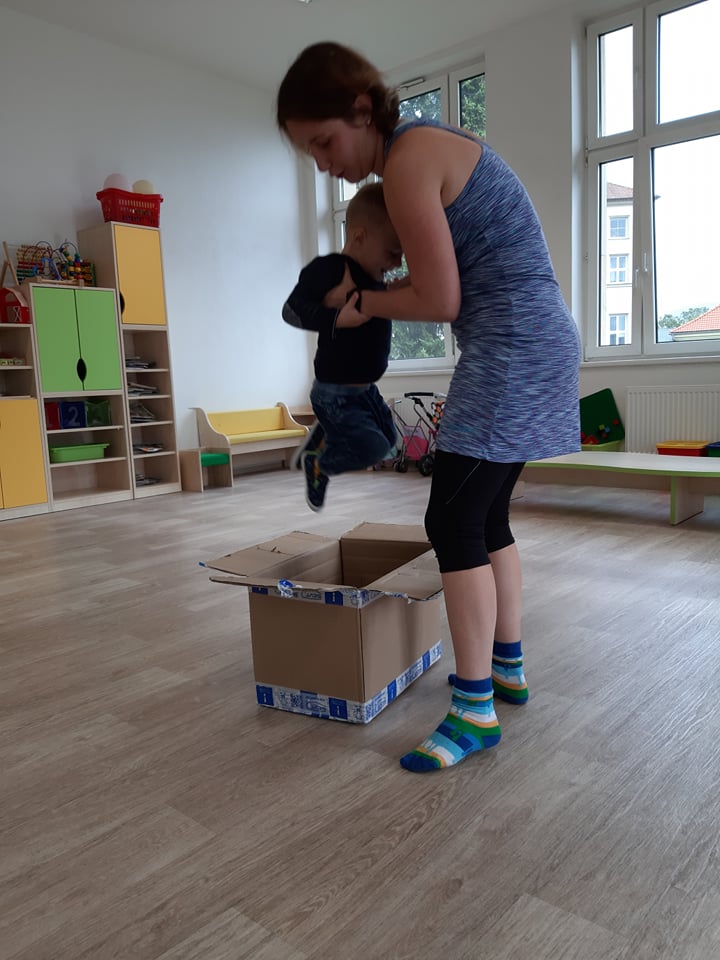 Reflexe
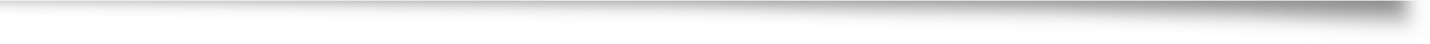 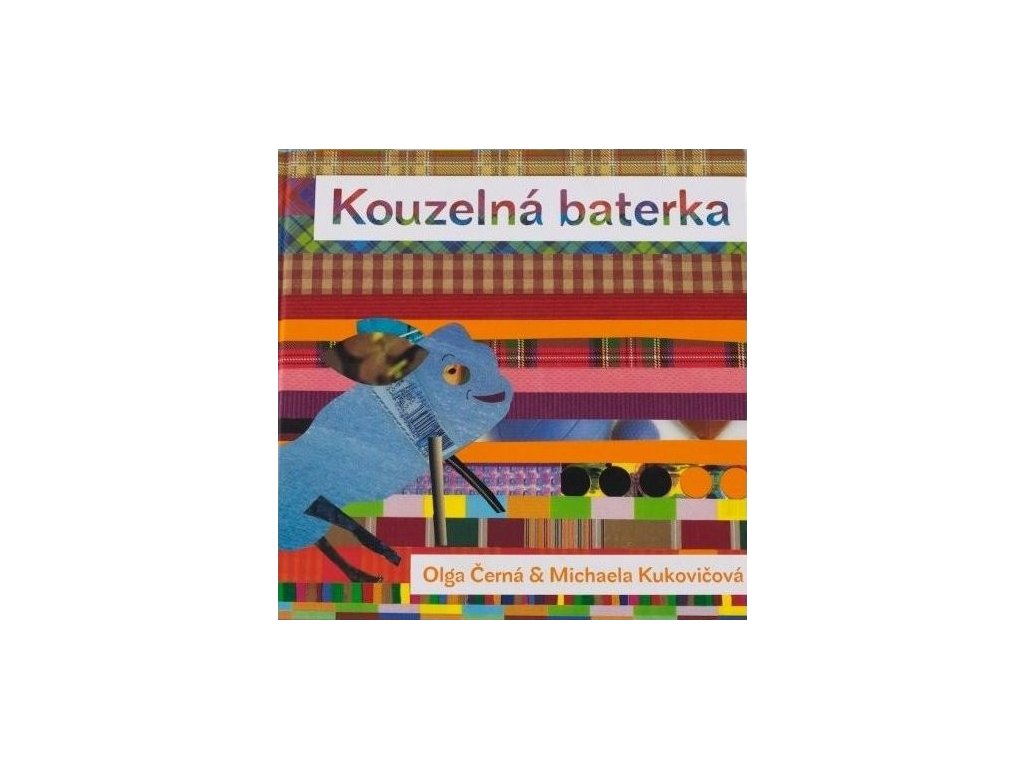 Práce s textem
Olga Černá a Michaela Kukovičková „Kouzelná baterka“

Čím je baterka kouzelná?
V čem její kouzelná moc spočívá? 
Co kouzelná baterka umí?
Hry s baterkou
Děti si mohou zkoušet kouzlit s baterkou podle své fantazie.

Učitel může kouzlit a proměňovat děti.
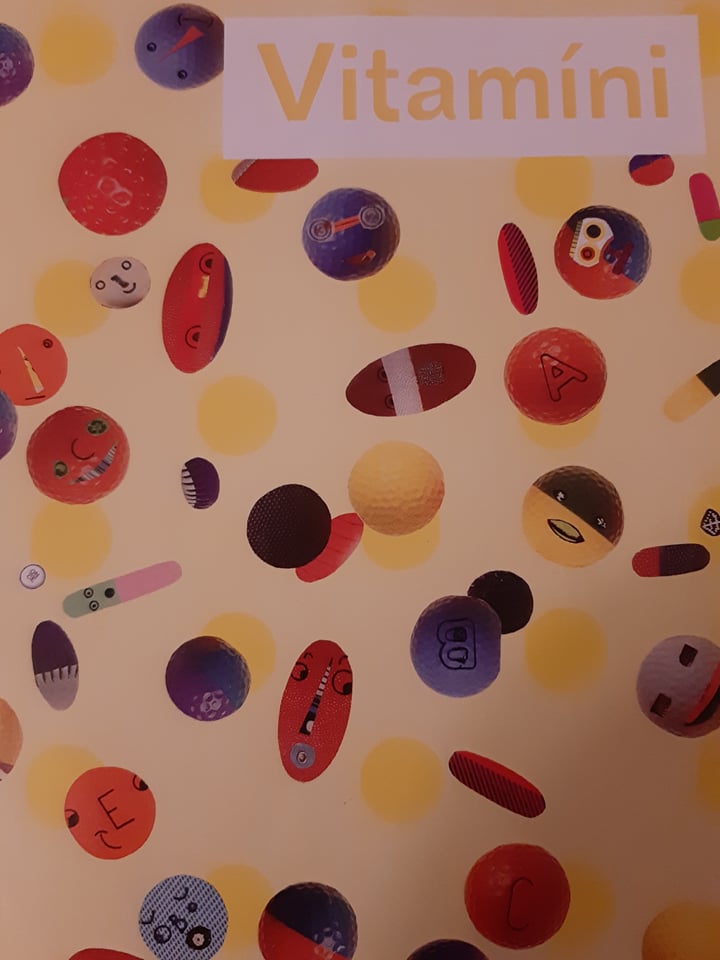 Příběh Vitamíni
Čtení textu
Hra na vitamíny
Hra na ptáčky